BDSIM Update
L.Nevay, S.Boogert, S.Gibson, R.Kwee-Hinzmann

24th Jan 2014
BDSIM Tracking
All elements (inc. multipoles) are implemented in tracking
Only quadrupoles are symplectic just now
Quadrupole, Sector Bend, Rect. Bend use map
Sextupole & Octupole use approximations
General multipole uses 4th order Runge-Kutta
Quadrupole
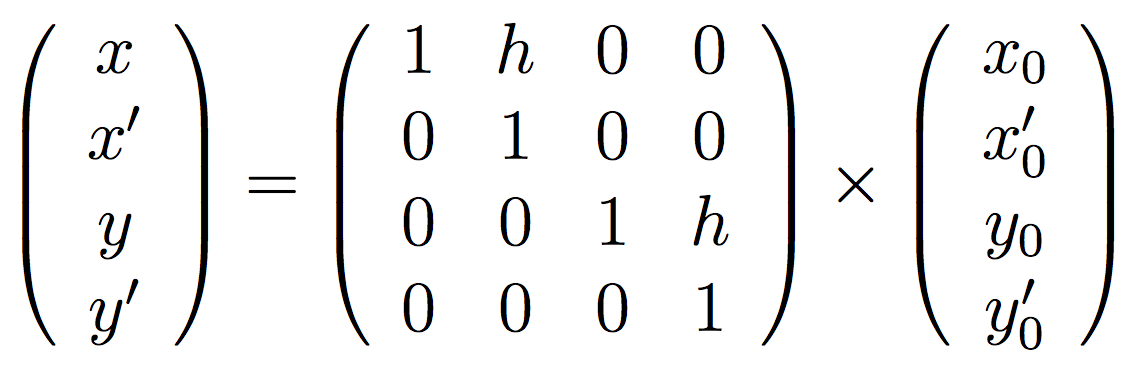 Drift
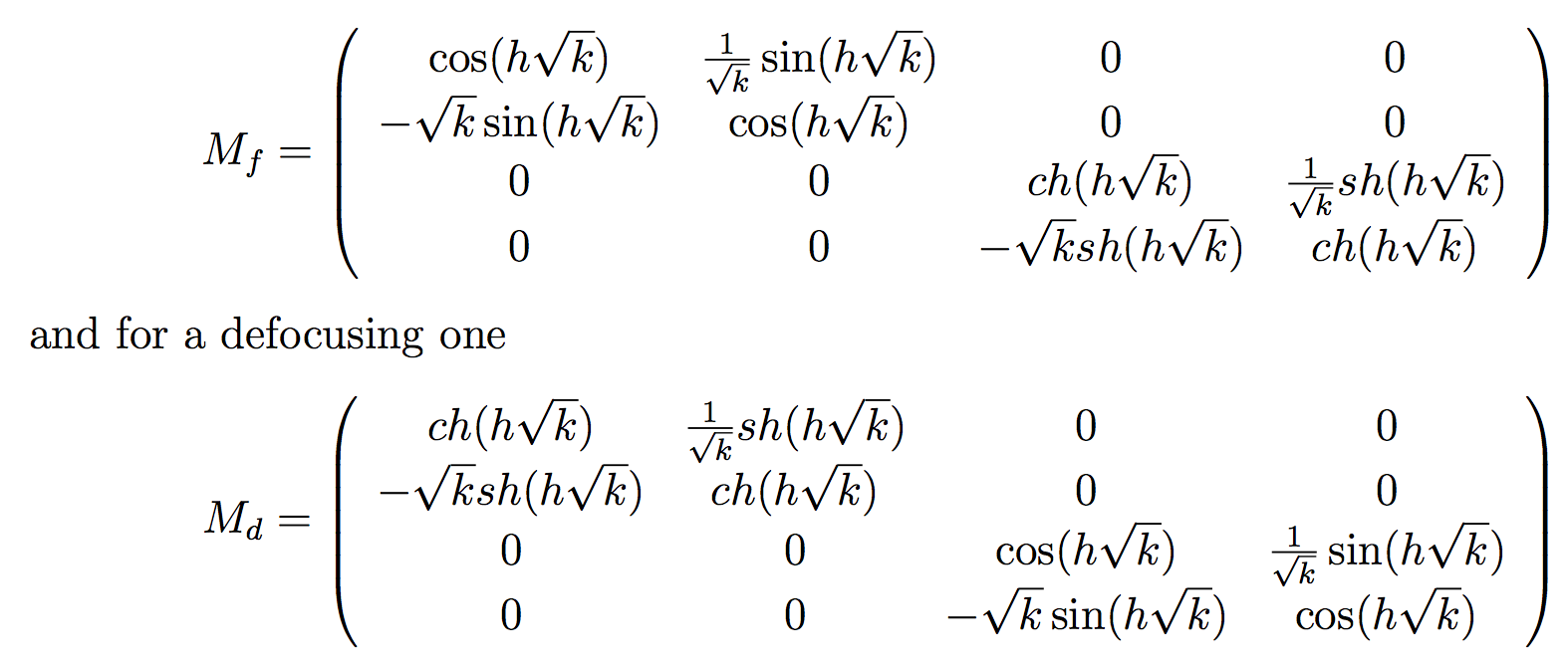 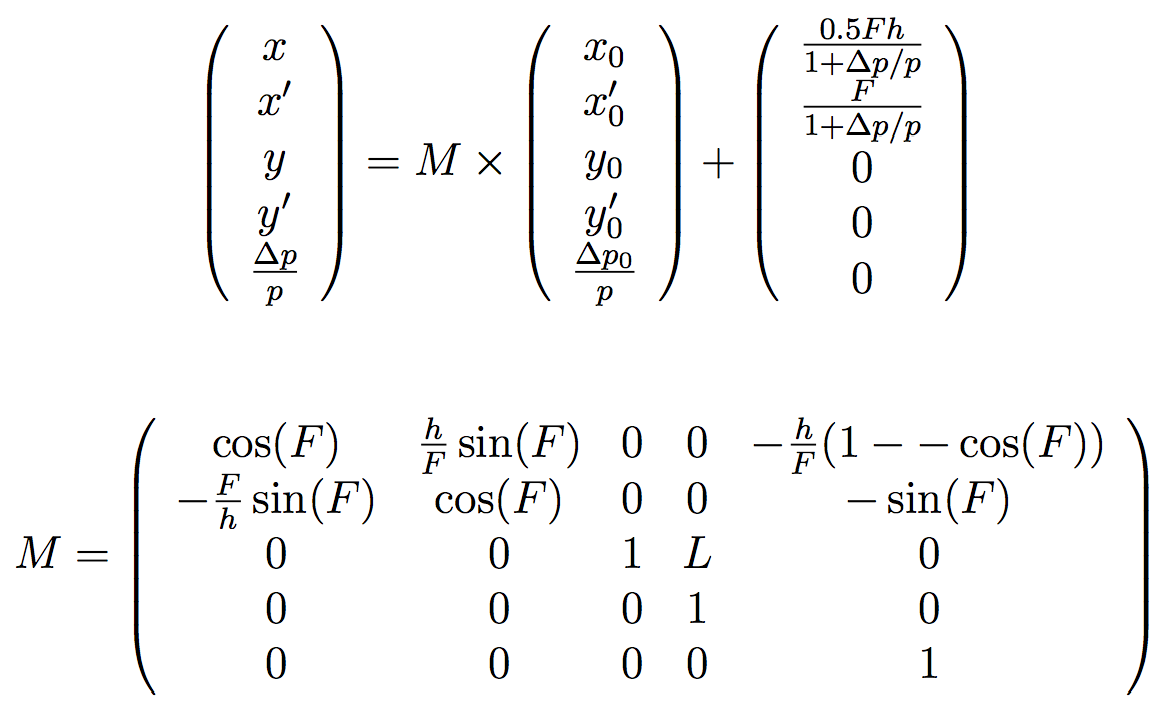 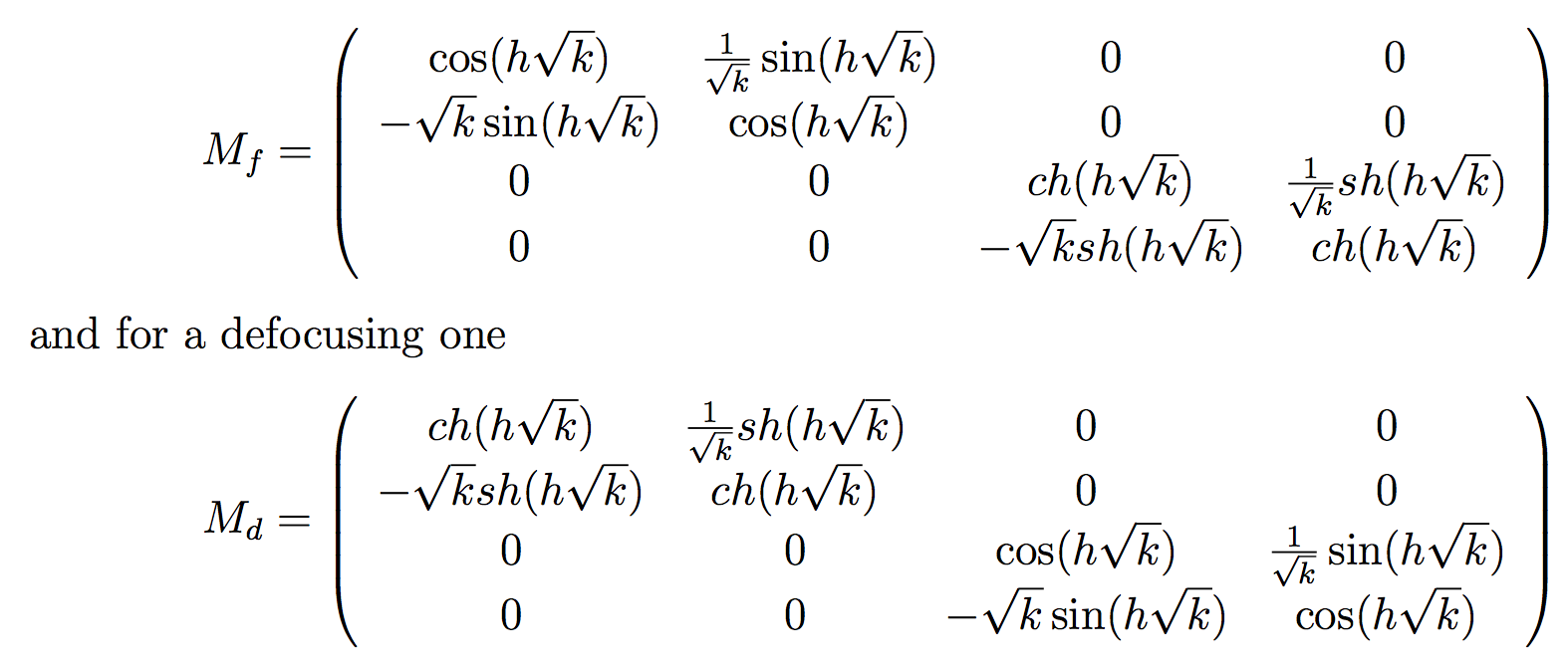 Sector Bend
24 January 2014
L.Nevay
2
Status & Direction
Implement symplectic routine for other elements
Use generic geometry for machine (elements & collimators)
Geometry conversion software ongoing

Validate tracking w.r.t. SixTrack 
define the exact comparison plots
Comparative tracking studies to SixTrack
24 January 2014
L.Nevay
3